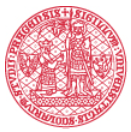 Ediční a publikační činnost na UK
MUDr. Jitka Feberová, Ph.D.
jitka.feberova@ruk.cuni.cz
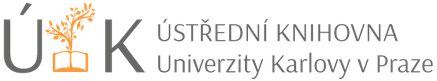 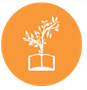 Seminář ČSZIVI – Elektronické publikování
Moodle UK
http://dl.cuni.cz
The Top 100 Tools for Learning 2014
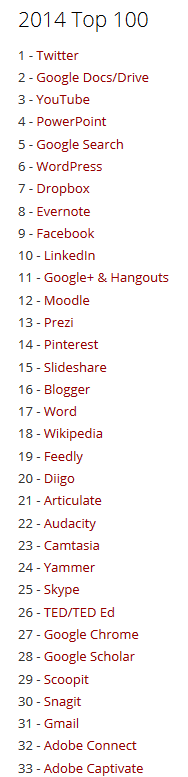 Patříme k největším instalacím celosvětově
5000 kurzů, 50 tisíc uživatelů
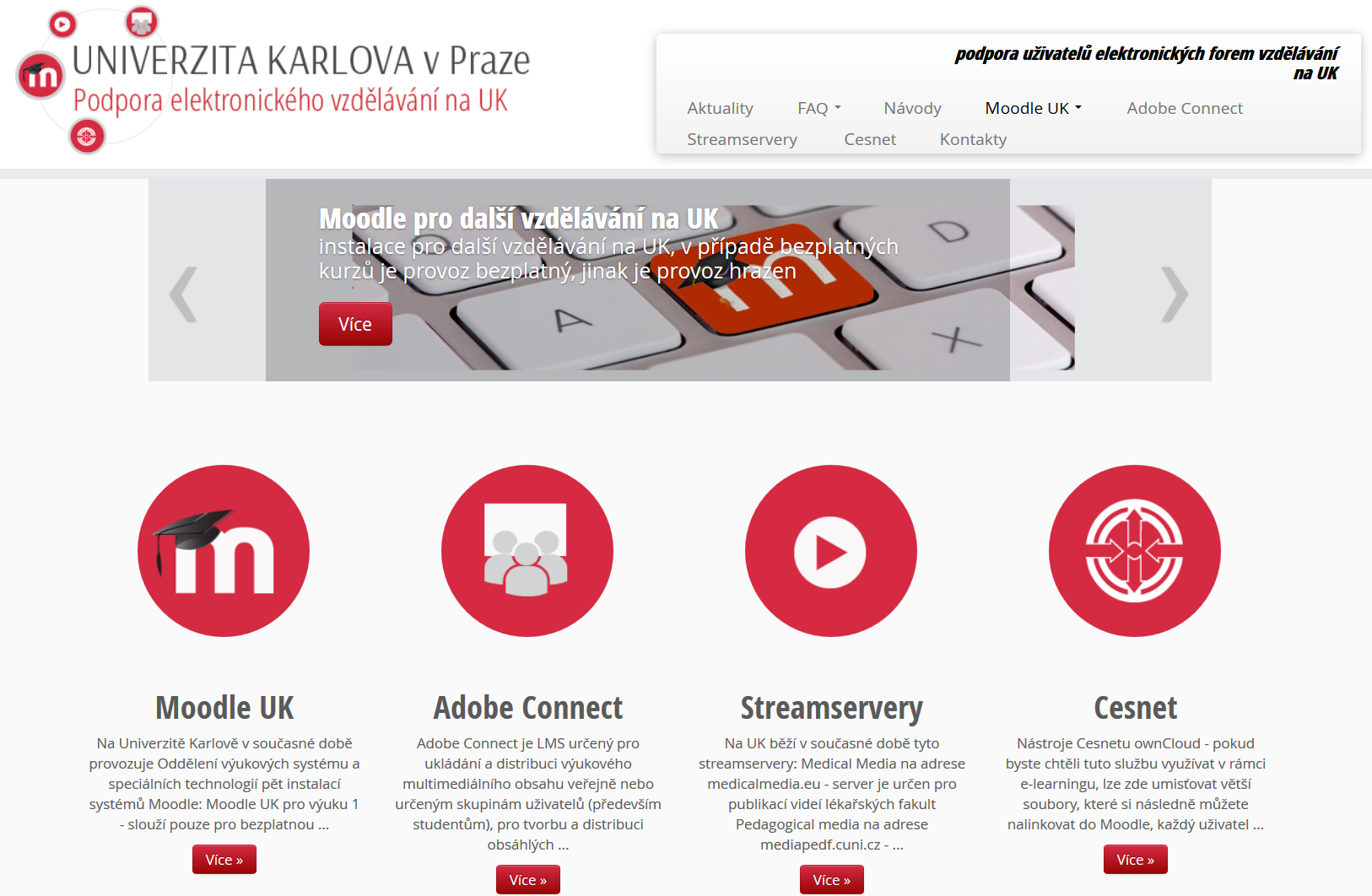 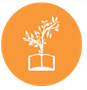 Nástroje Moodle
Testy
Ozvučené prezentace
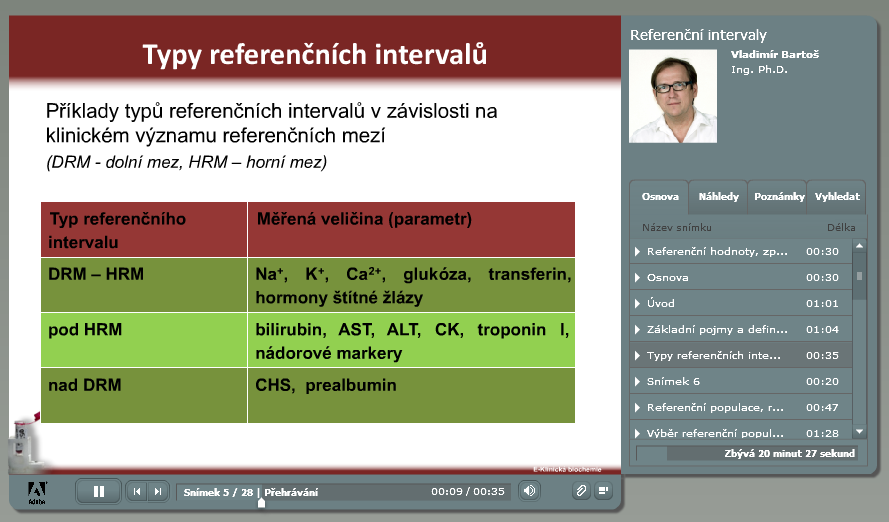 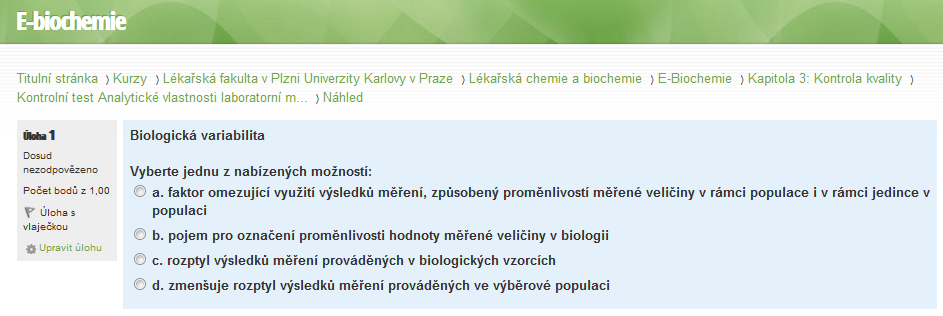 Modul přednáška
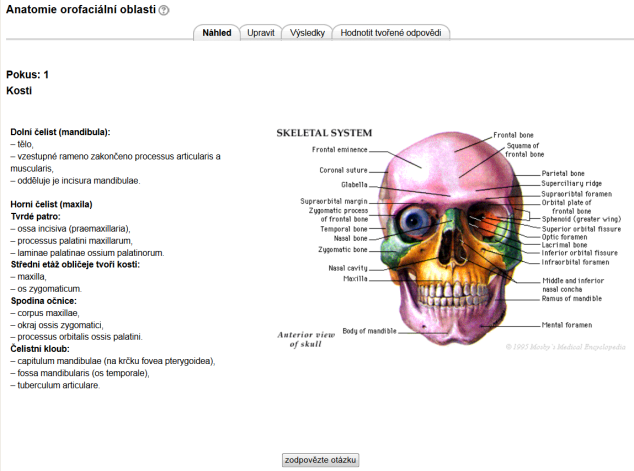 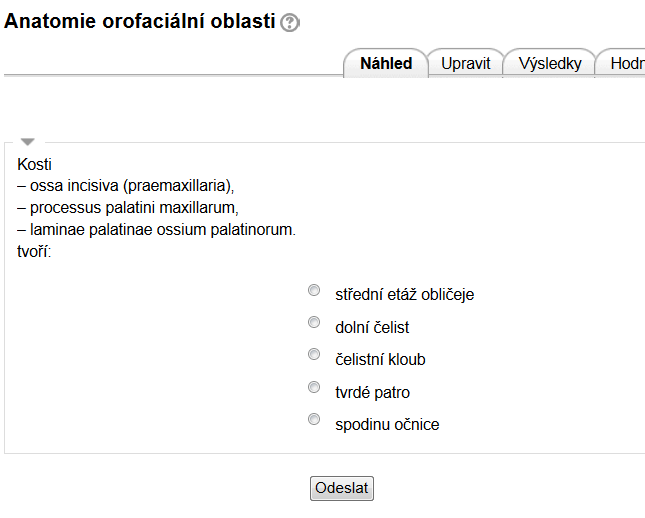 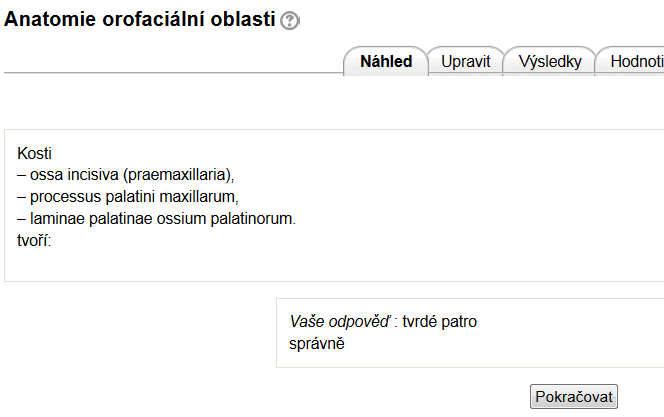 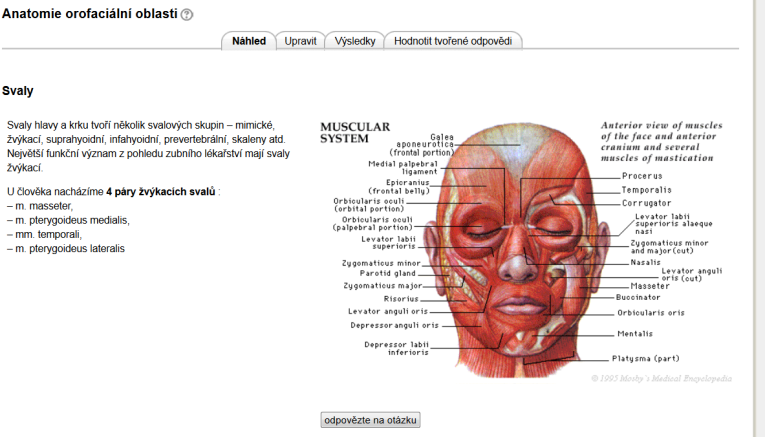 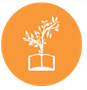 Nástroje Moodle
Úkoly
Dotazníky
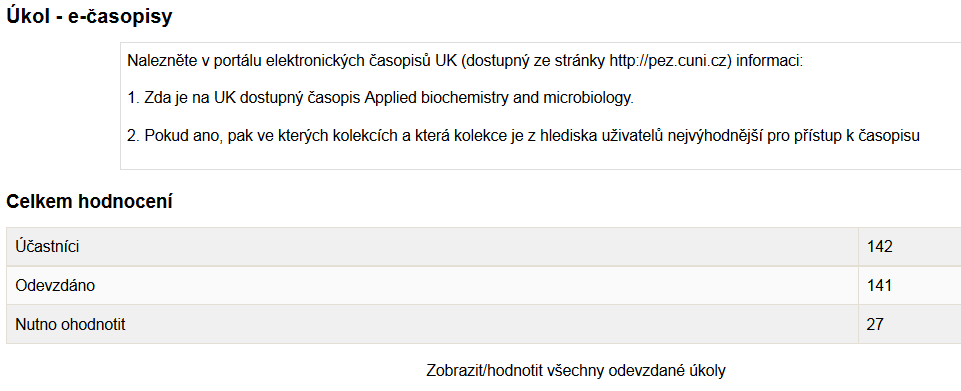 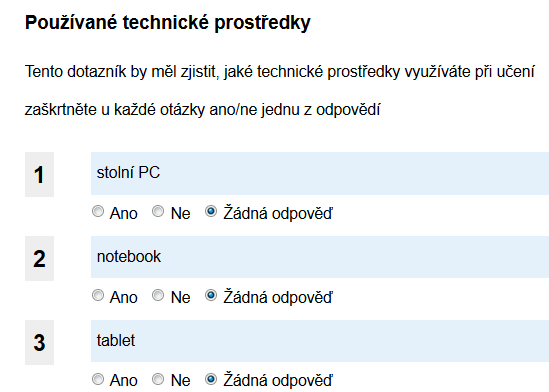 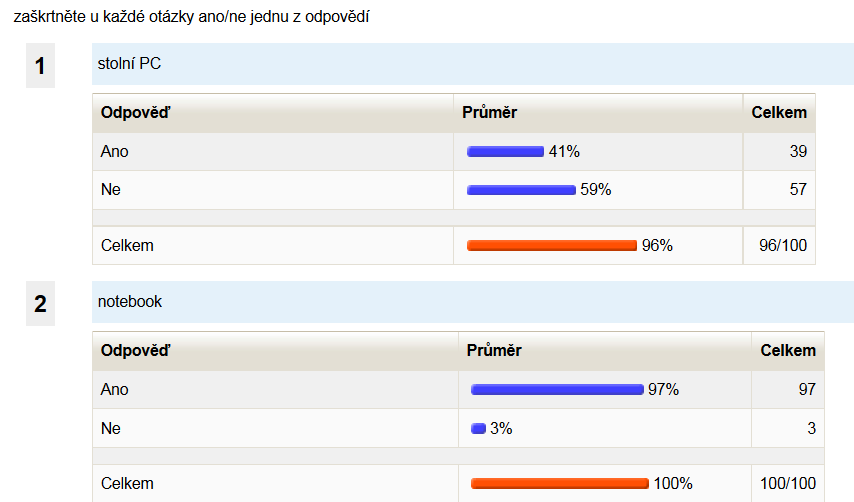 Fórum
Kniha
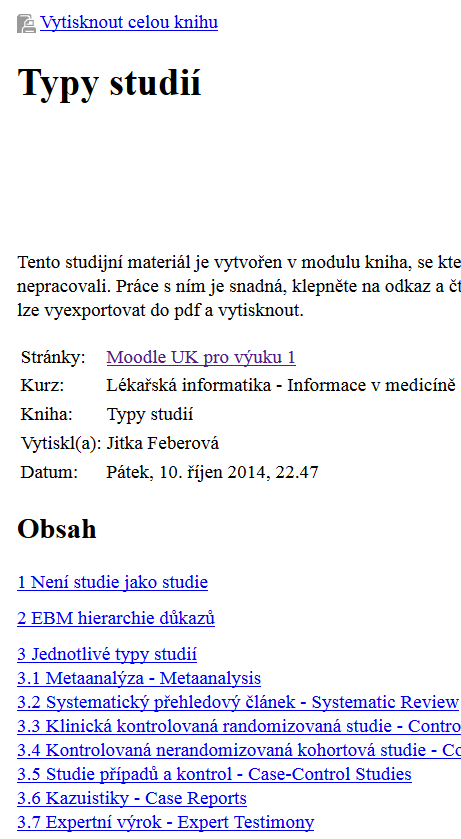 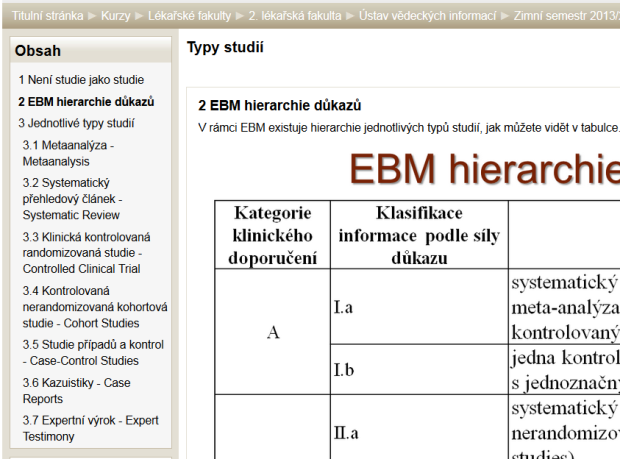 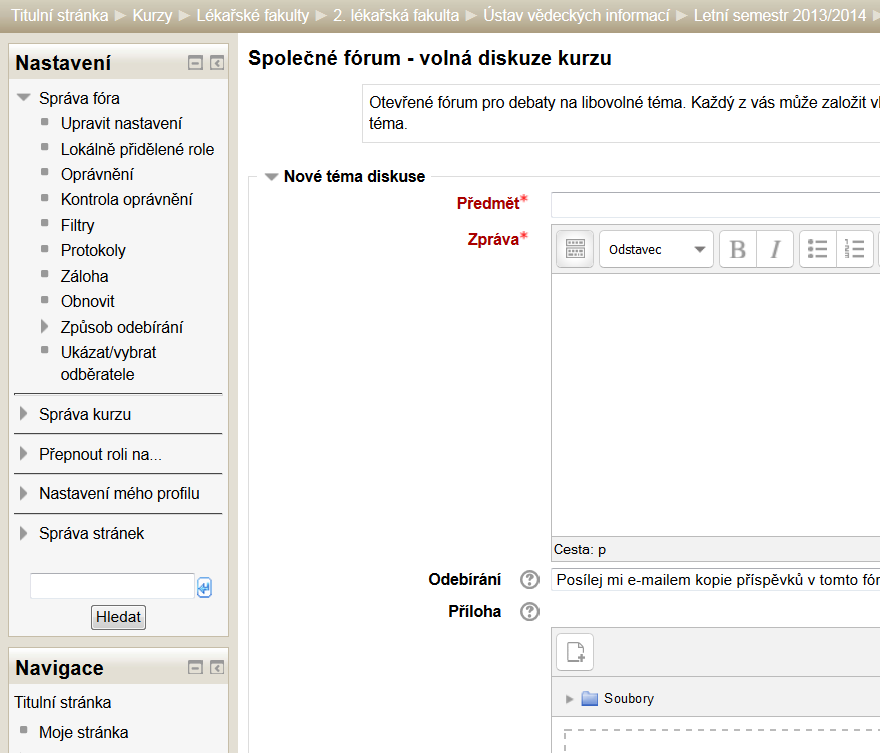 …a další
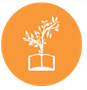 Moodle v celoživotním vzdělávání
Připravuje se využití pro MOOC – (Massive Open Online Course, hromadný otevřený online kurz)
V zahraničí např. Coursera, edX, Udacity
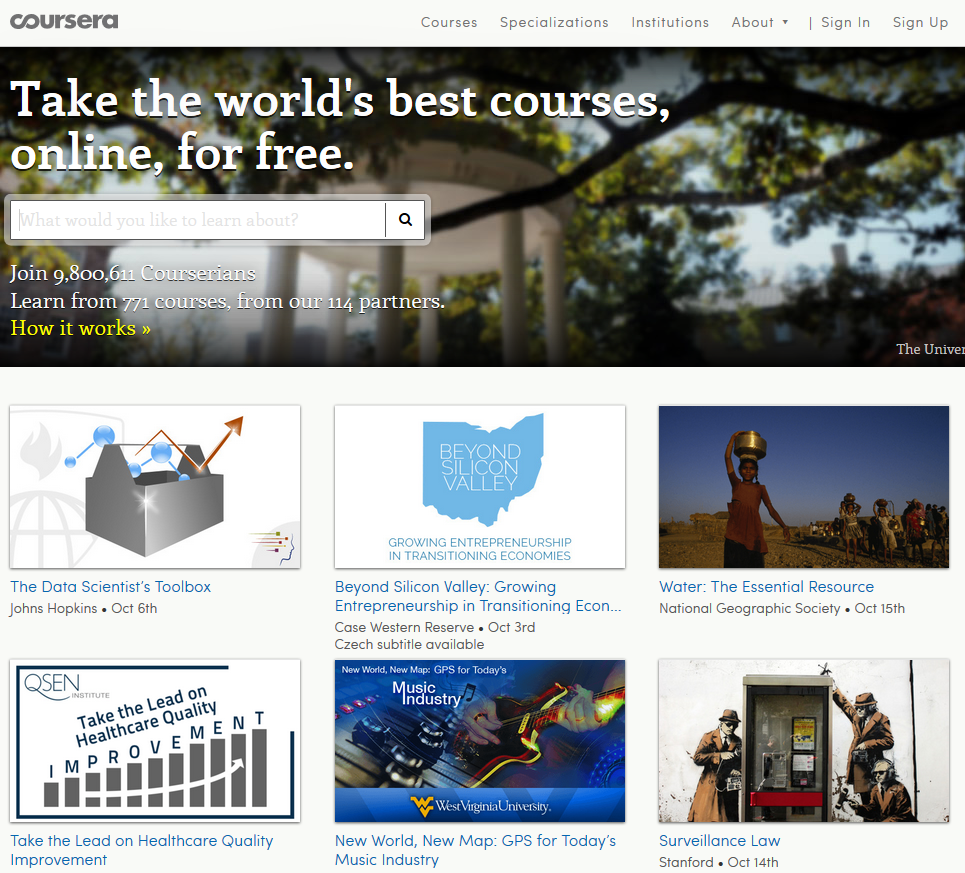 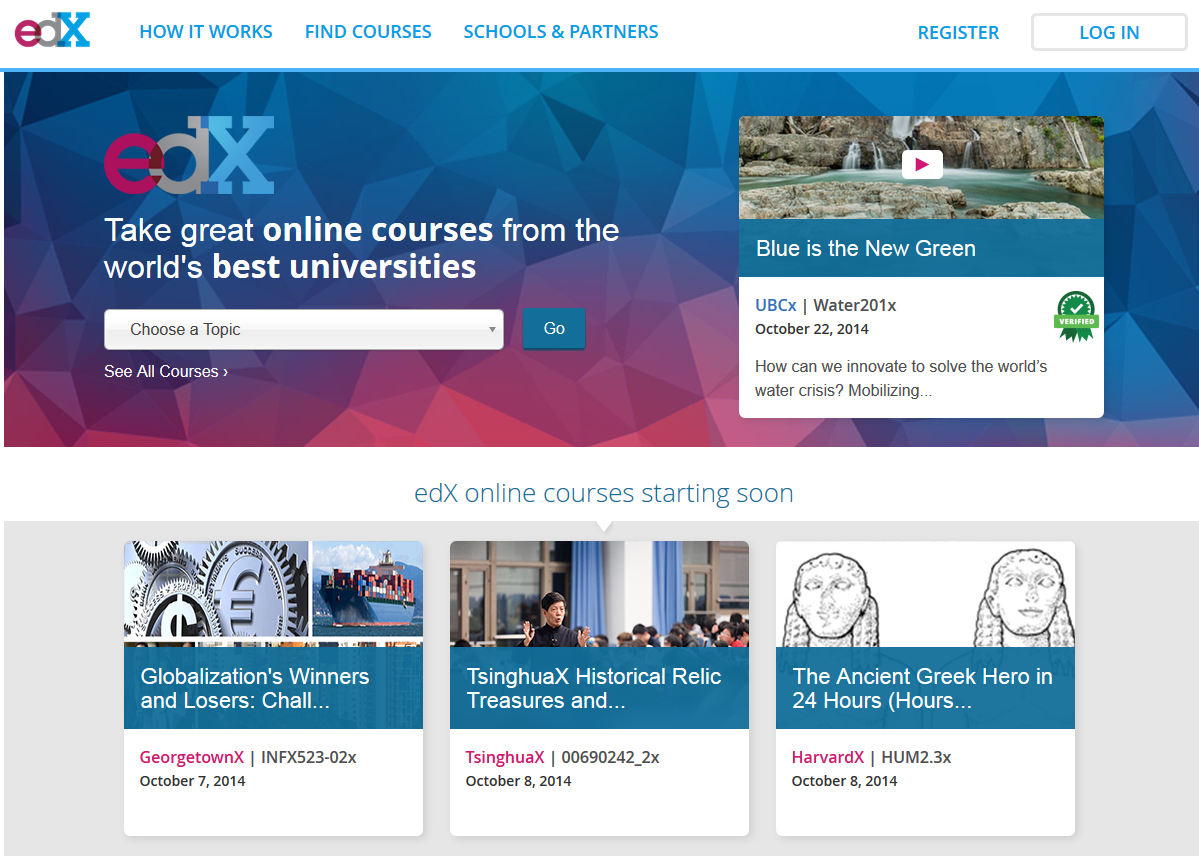 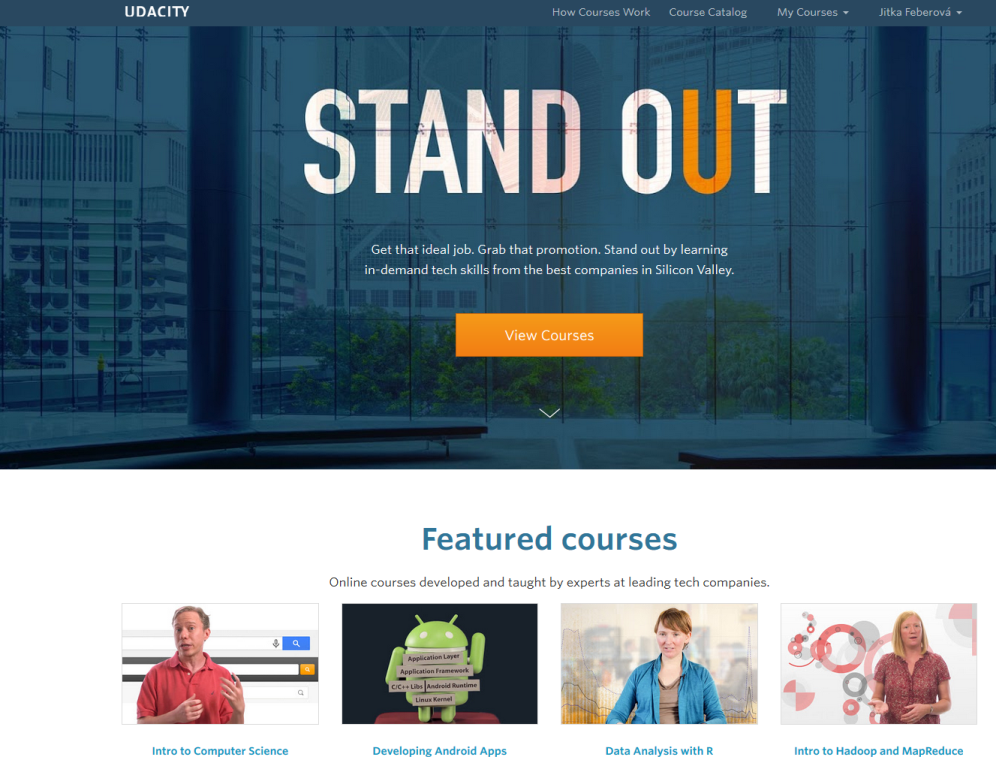 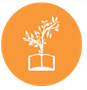 MEFANET
http://www.mefanet.cz
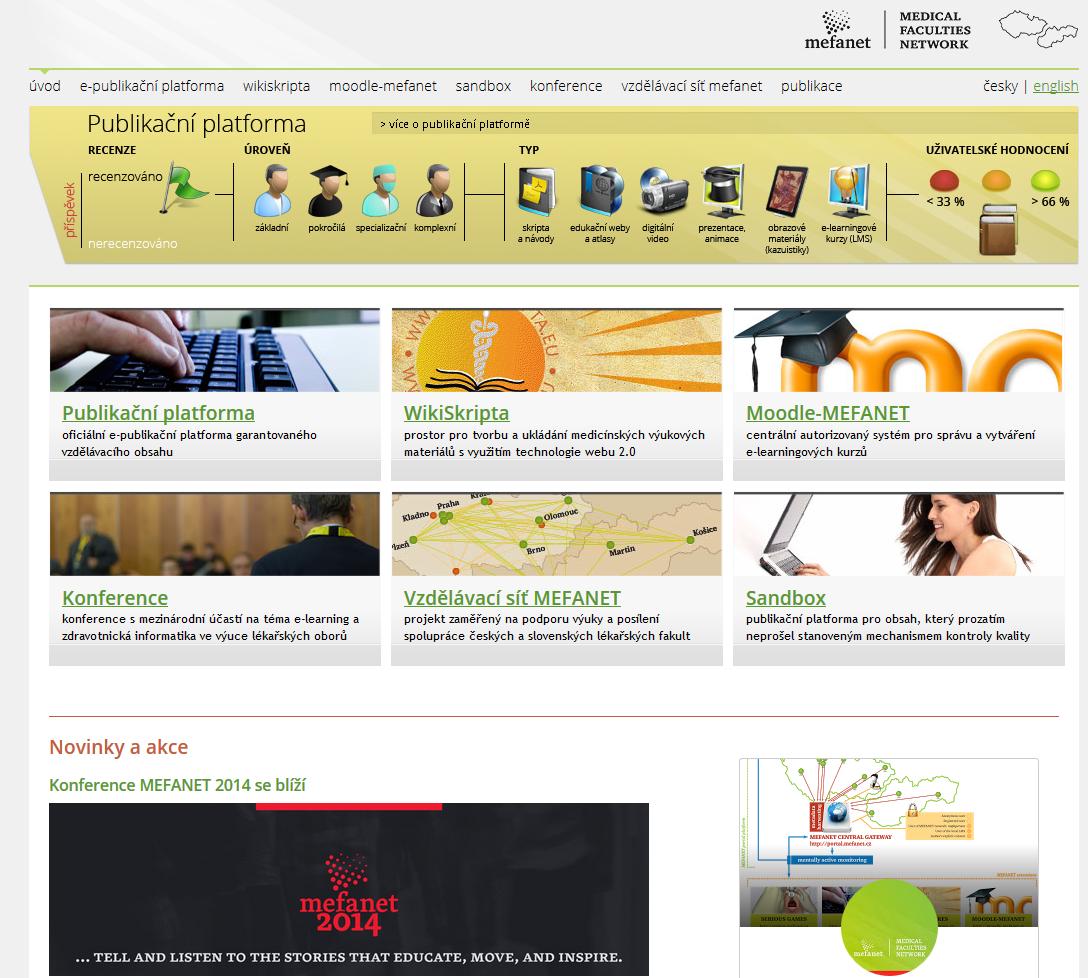 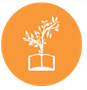 Portály
http://www.mefanet.cz/index.php?pg=e-publikacni-platforma
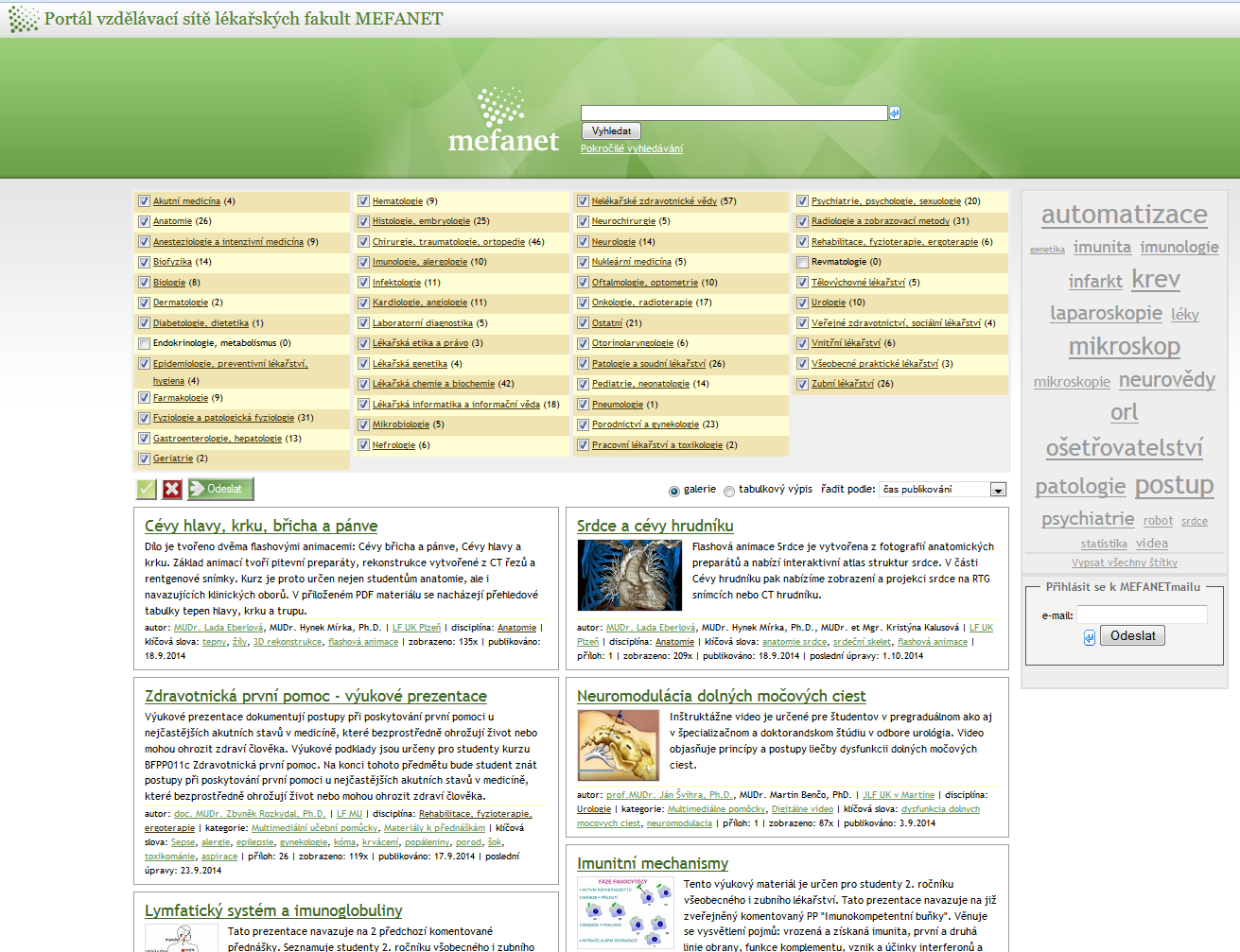 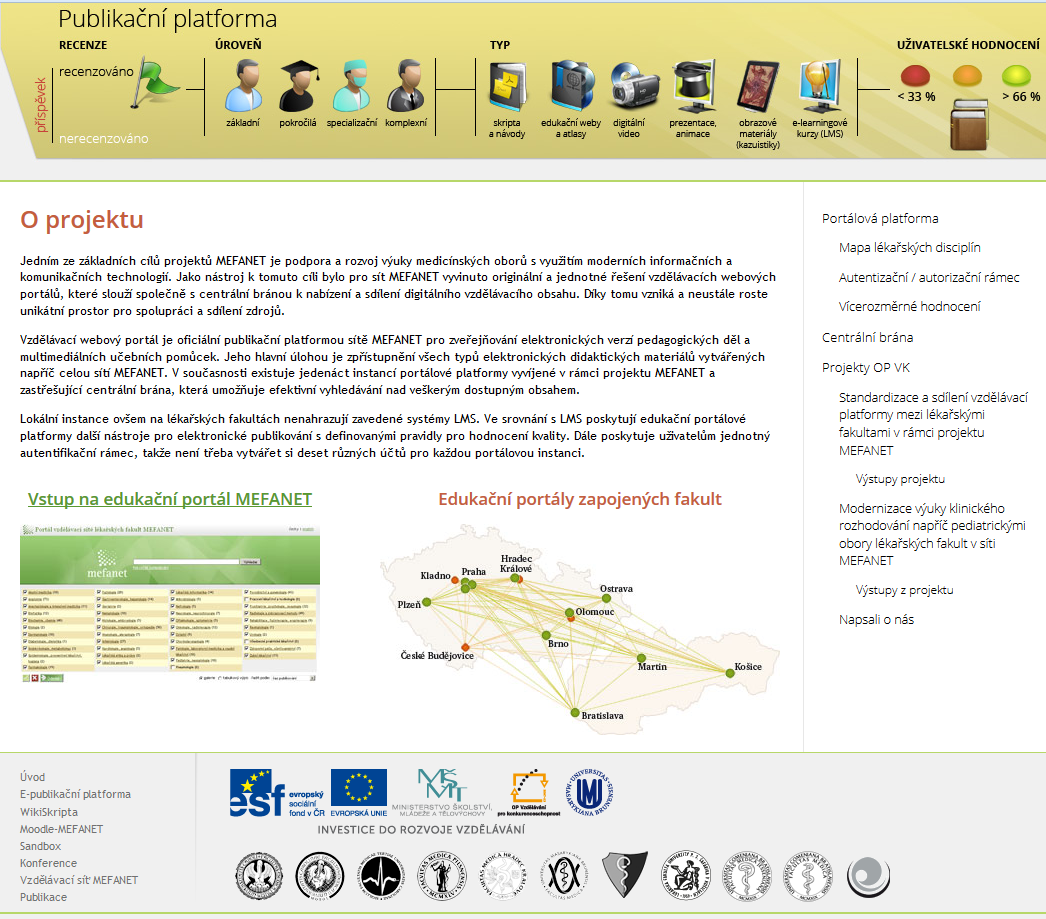 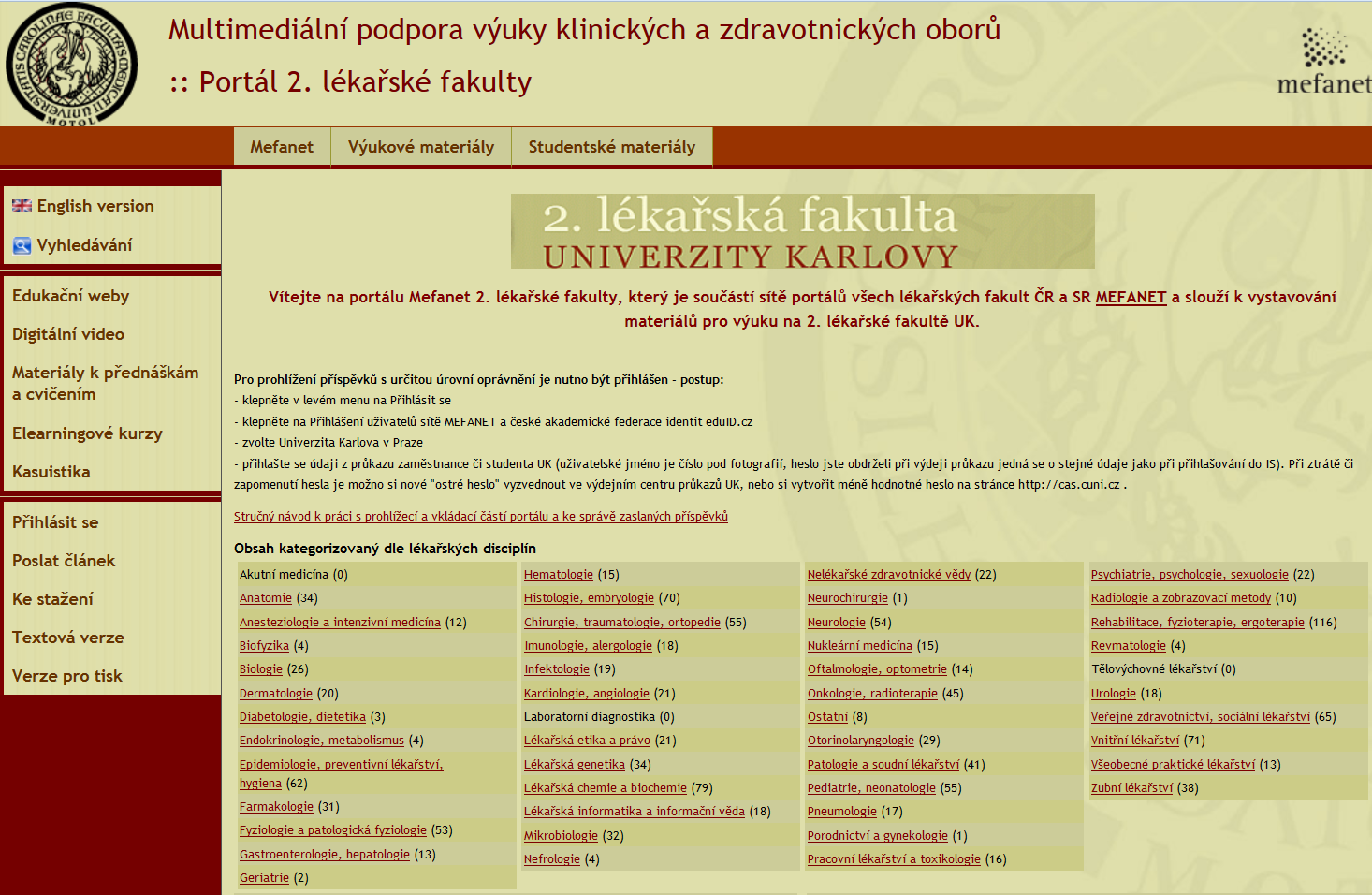 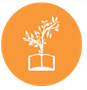 Wikiskripta
http://www.wikiskripta.eu
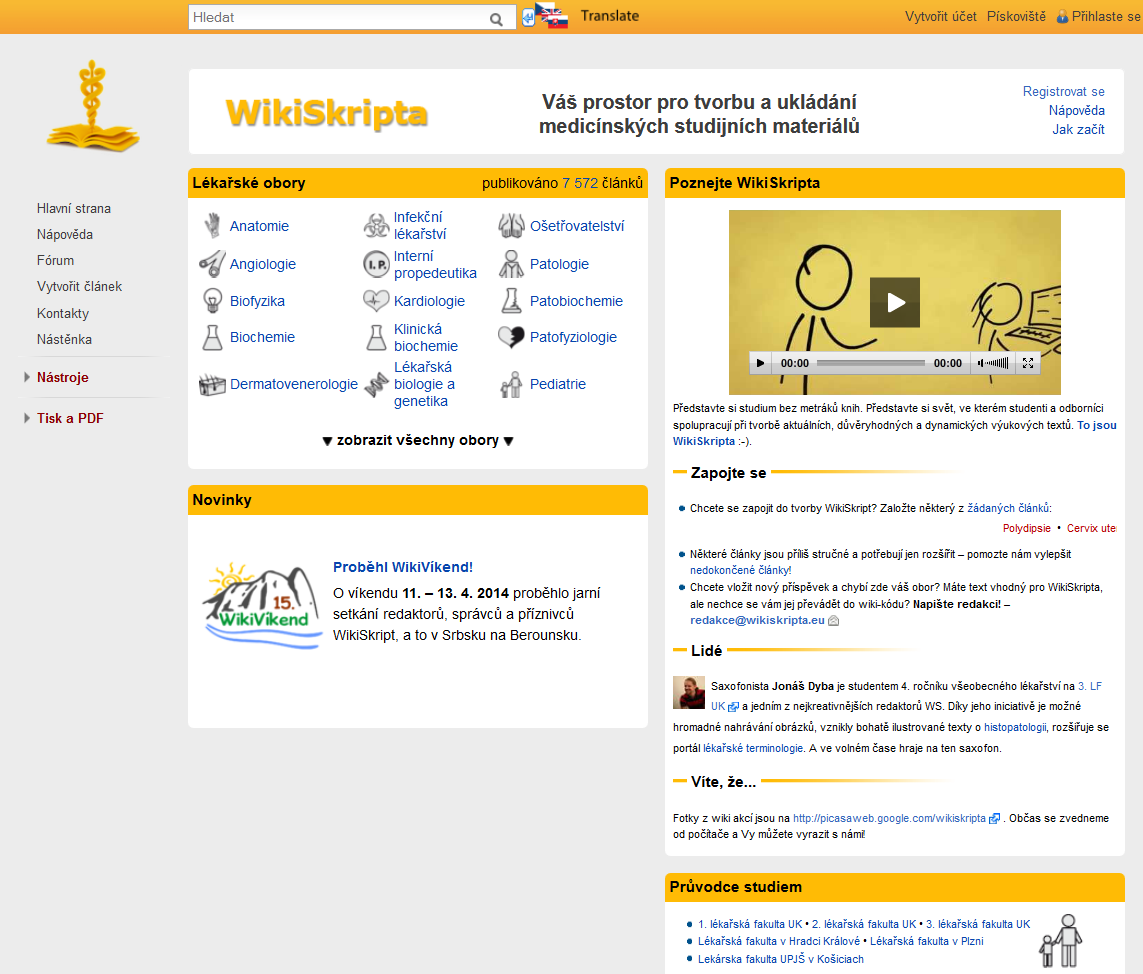 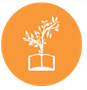 Medical Media
http://www.medicalmedia.eu
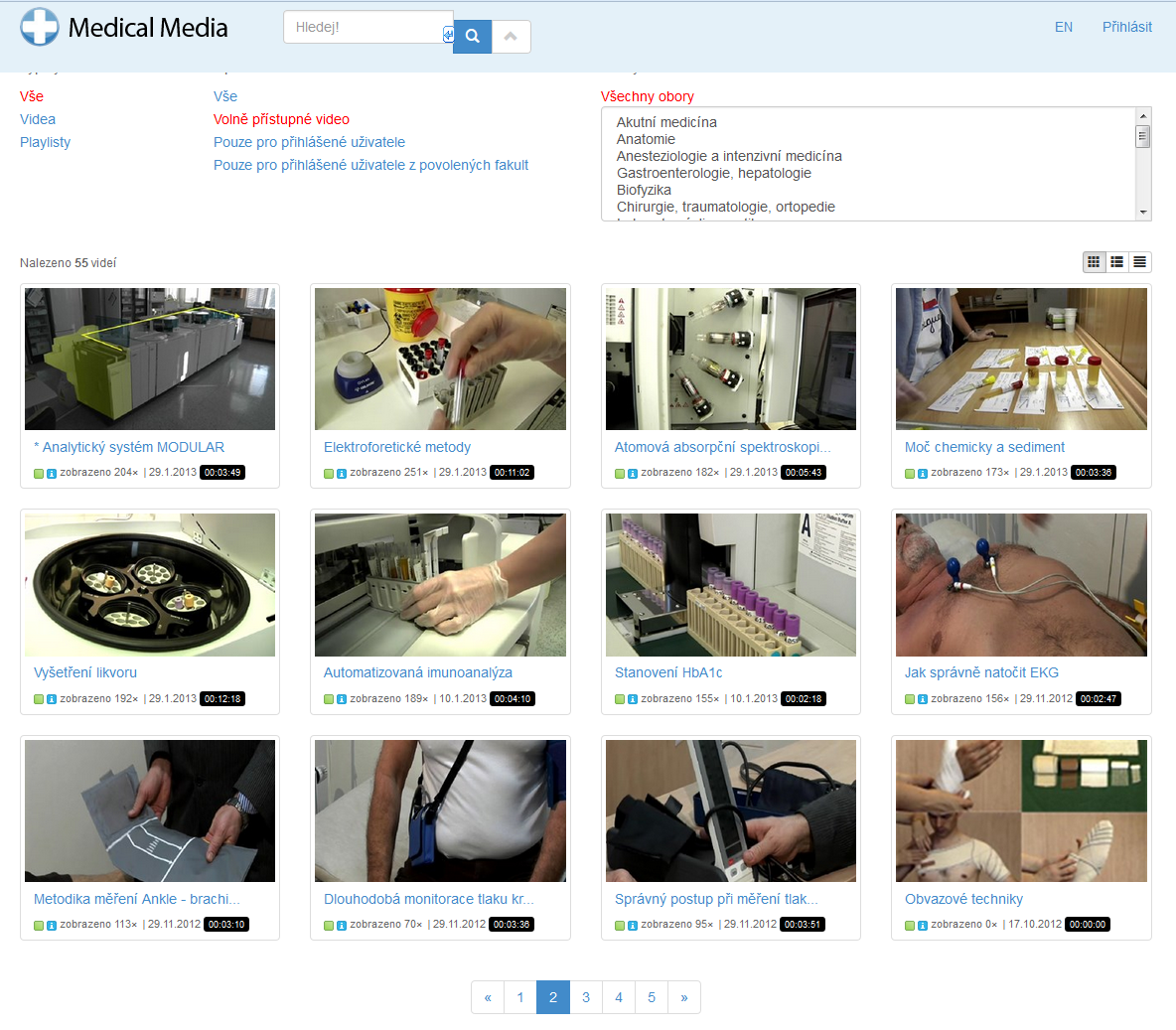 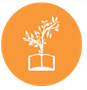 Moodle-Mefanet
http://moodle.mefanet.cz
Meziuniverzitní kurzy
Kurz e-Klinická biochemie – přístup pro hosty
https://moodle.mefanet.cz/course/view.php?id=24
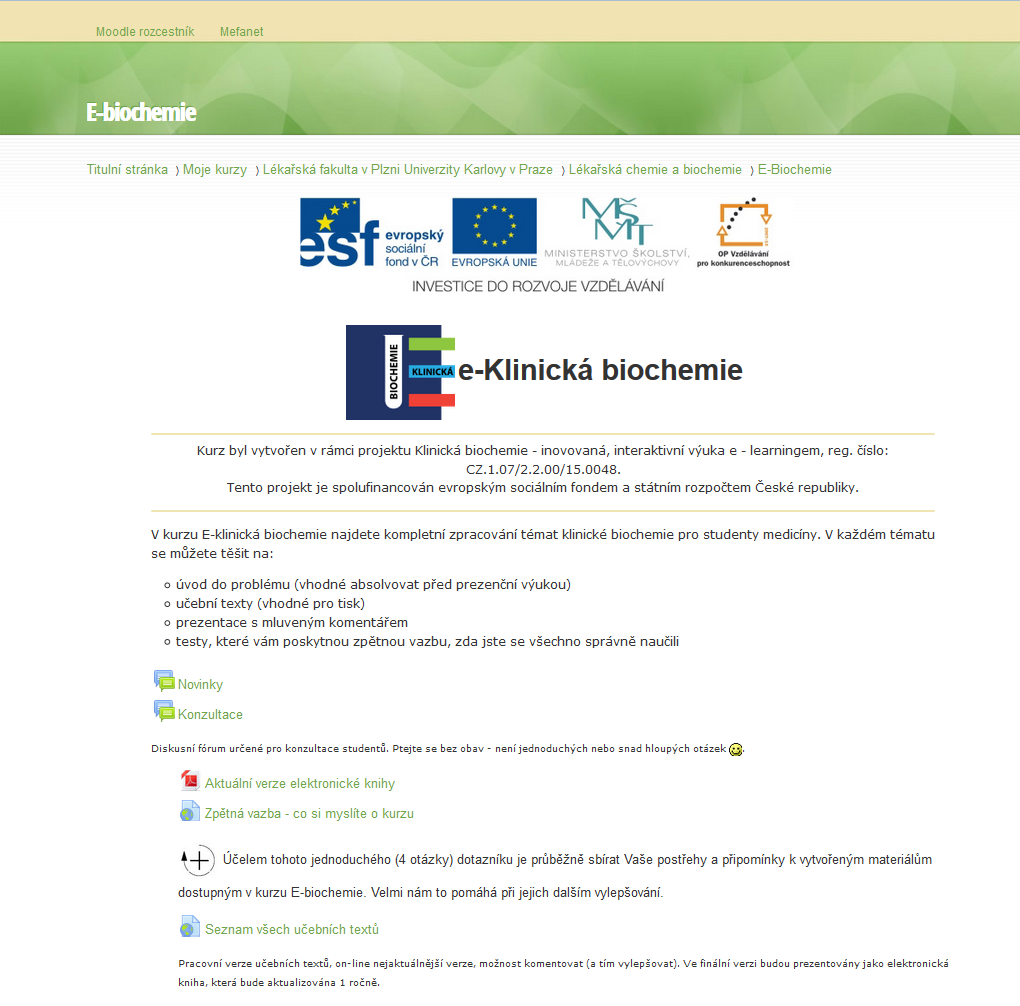 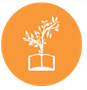 Certik
http://certik.cuni.cz
Nástroj pro metodologii tvorby kurzů a hodnocení kvality e-learningu CERTIK
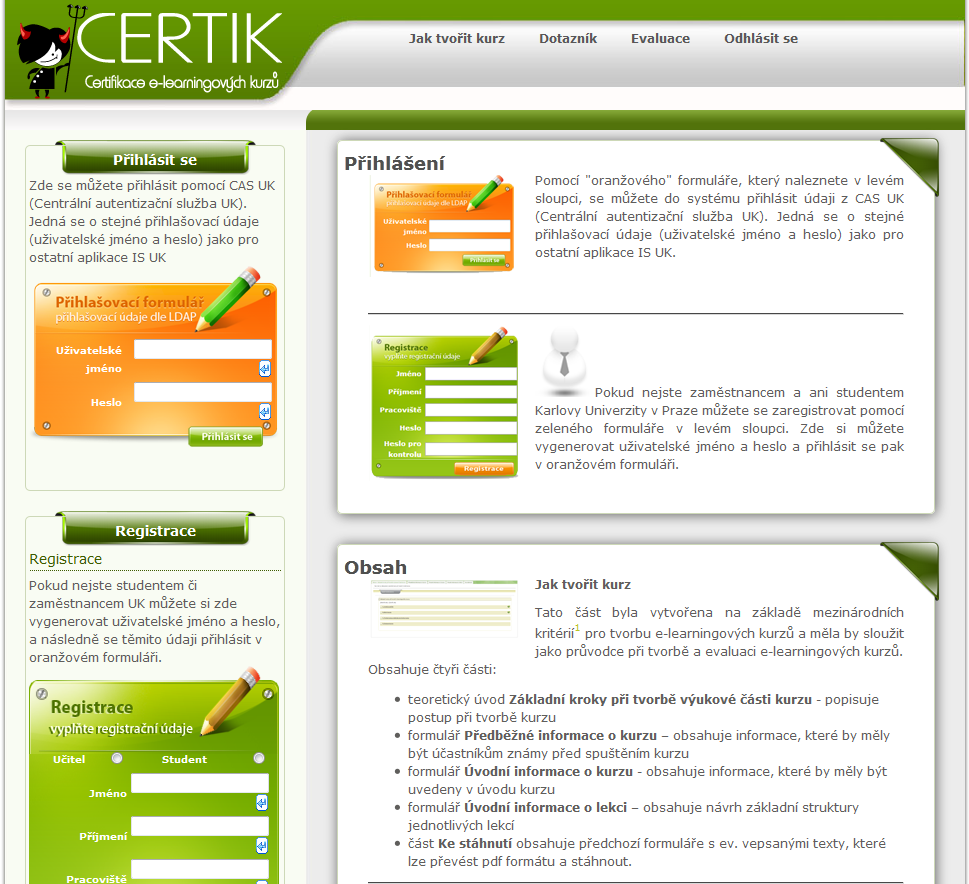 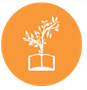 Jak tvořit kurz
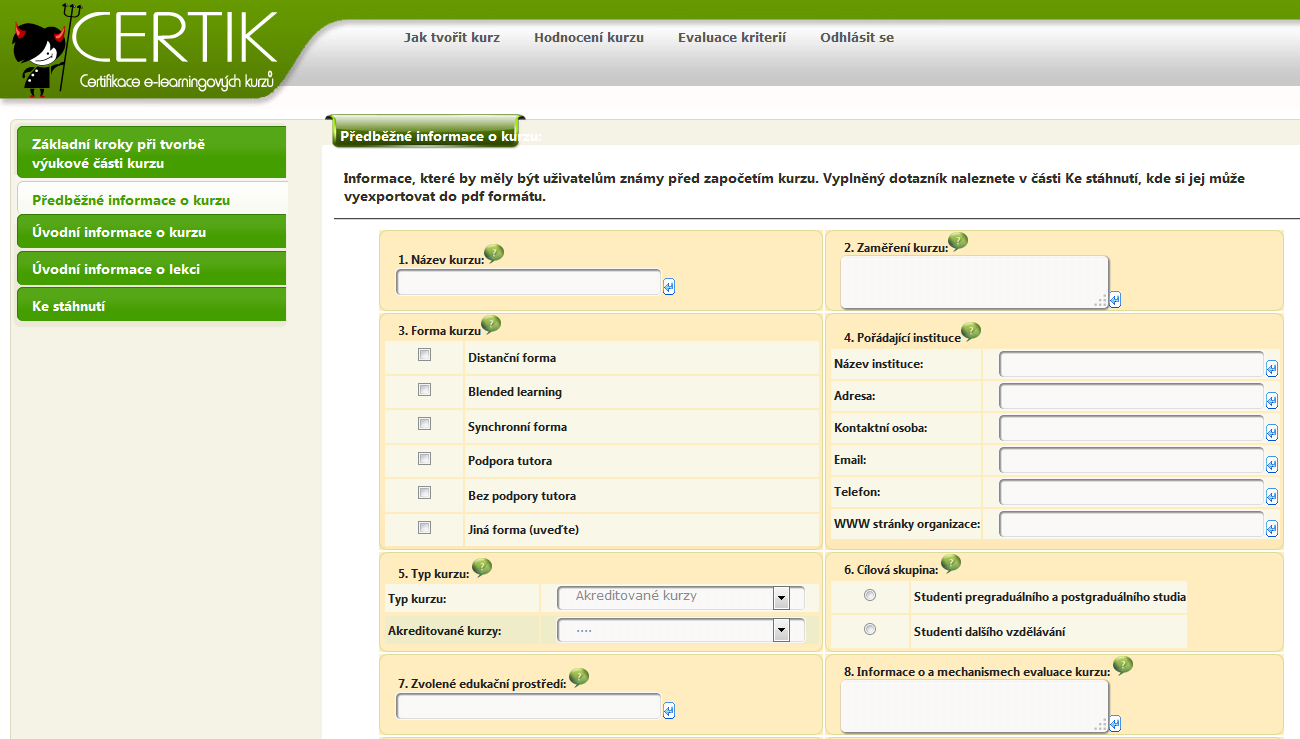 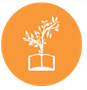 Hodnocení kurzu
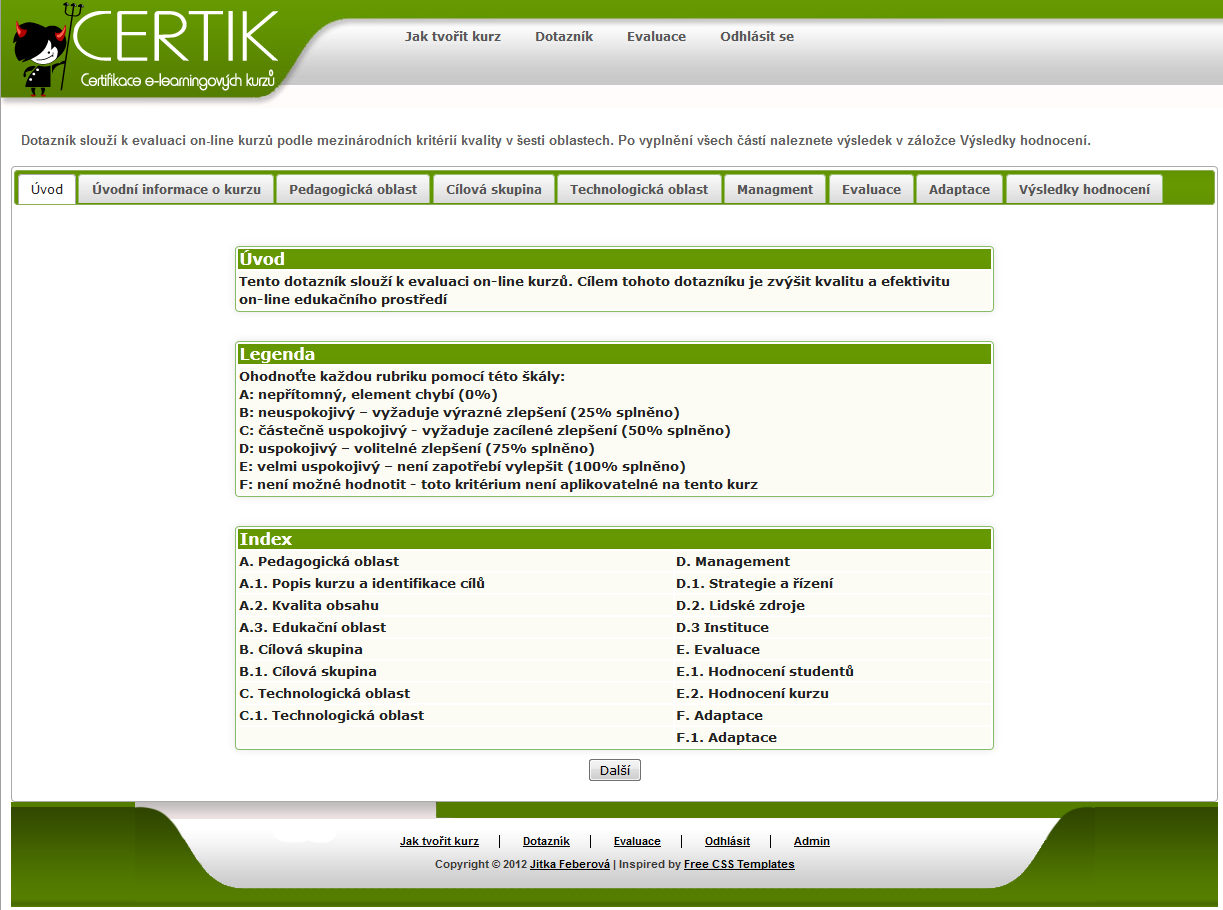 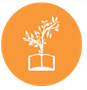